Математика 1 класс
УМК «Перспектива» 
Региональный семинар 12.02.2015 год
Оргмомент
Постановка целей и задач урока
«Я слышу-я    забываю, я вижу- я запоминаю,
 я делаю- я усваиваю»
Актуализация знаний
Сравнение отрезков
       АБ <  ВГ
       ВГ>  ДЕ
       АБ  > ДЕ
Арифметический диктант
6+2=8    7-2=9    8-4=4             
3+4=7     9-4=5   7+3=10
5+1=6     5+3=8   8+2=10
Решение задач
Условие
Вопрос
Решение
Ответ
Способы сложения чисел 6,7,8,9
7+1+1=9             7+2=9
5+2+1=8              5+3=8
6+3+1=10            6+4=10
5+4+1=10            5+5=10
Первичное усвоение новых знаний
Тема урока «Сложение чисел 6,7,8,9»
Алгоритм
1.  Прочитаю выражение
2. Вспомню переместительное свойство сложения
3. Поменяю слагаемые местами
4. Назову значение суммы
Первичная проверка понимания      +6
1+6=7
2+6=8
3+6=9
4+6=10
6+1=7
6+2=8
6+3=9
6+4=10
+7
7+1=8
7+2=9
7+3=10
1+7=8
2+7=9
3+7=10
+8,+9
8+1=9
8+2=10
9+1=10
1+8=9
2+8=10
1+9=10
Первичное закрепление
Работа с учебником с 29 №1 ,№2 устно
Вывод: при сложении чисел 6,7,8,9. удобно использовать переместительное свойство сложения
«От перестановки слагаемых значение суммы не меняется»
Подведение итогов. Рефлексия
МОЛОДЦЫ!
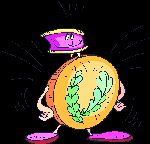